Презентацию подготовилаУченица 3 «А» классаЦО № 1495Савельева Дарья
Иваново – город Золотого кольца России
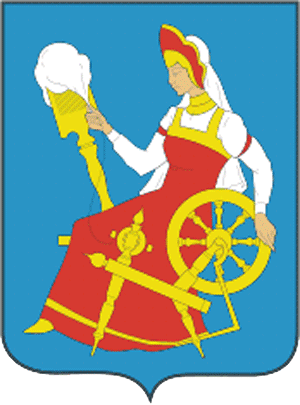 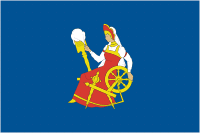 Иваново - Вознесенск
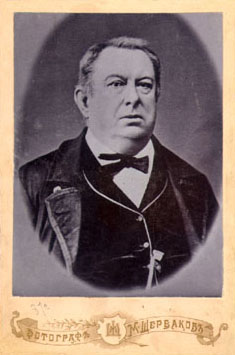 Яков Петрович Гарелин
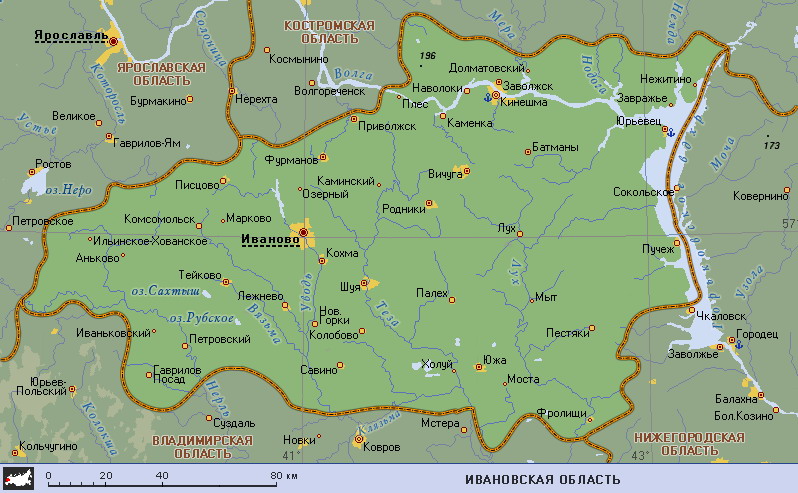 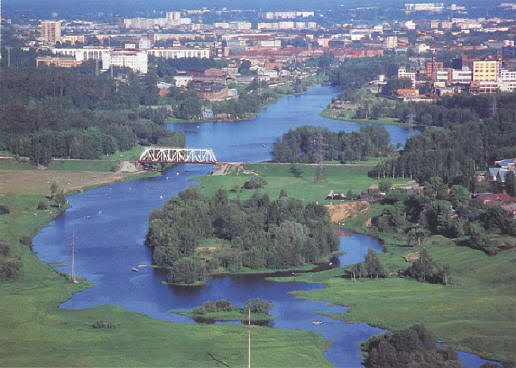 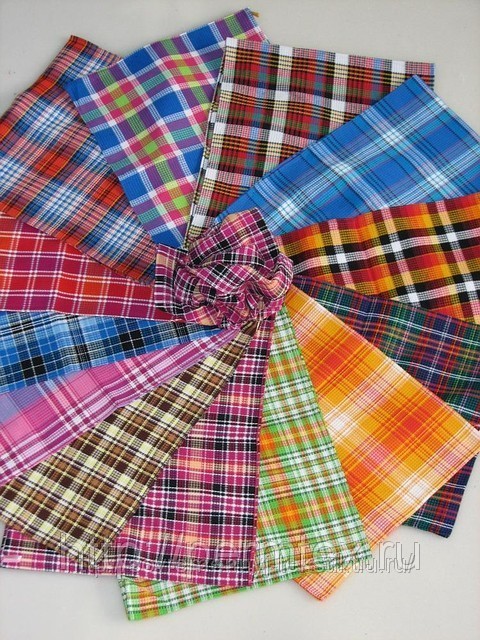 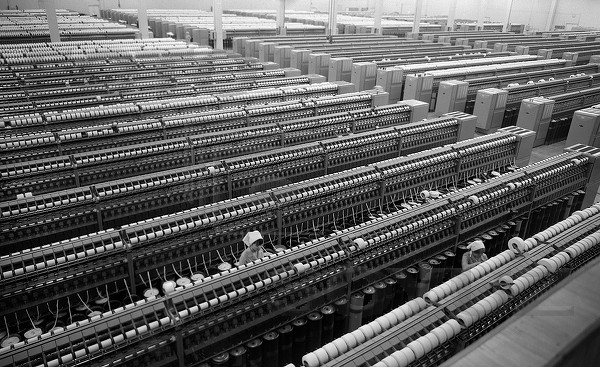 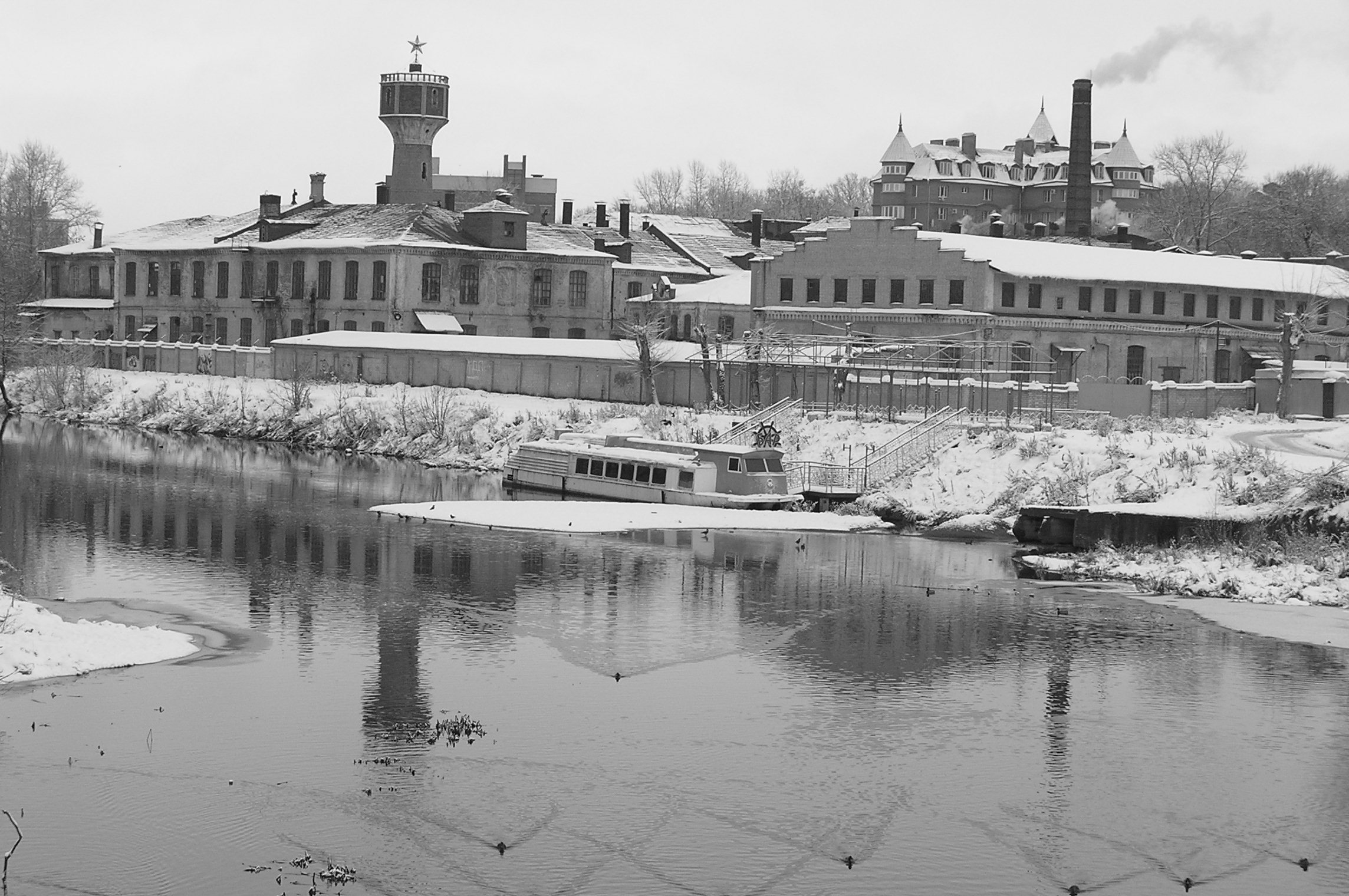 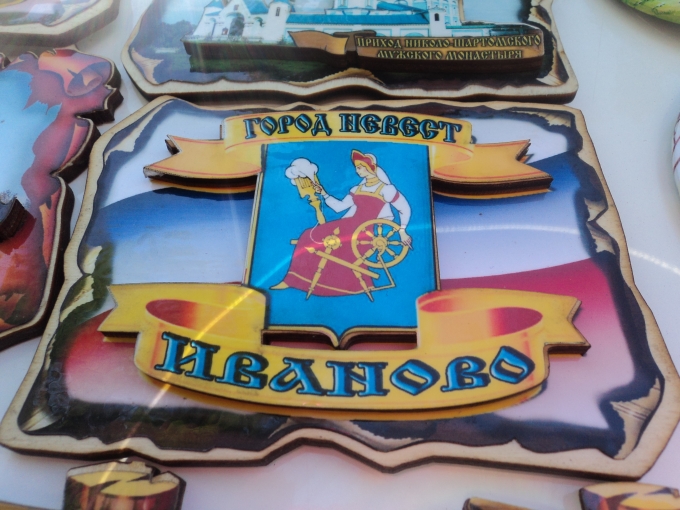 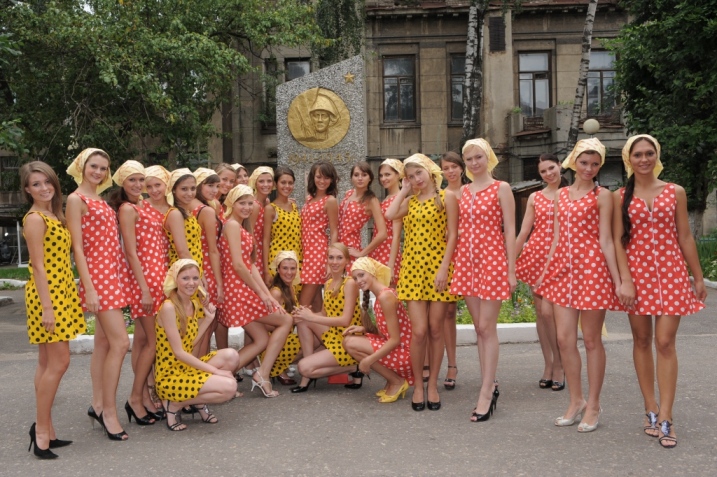 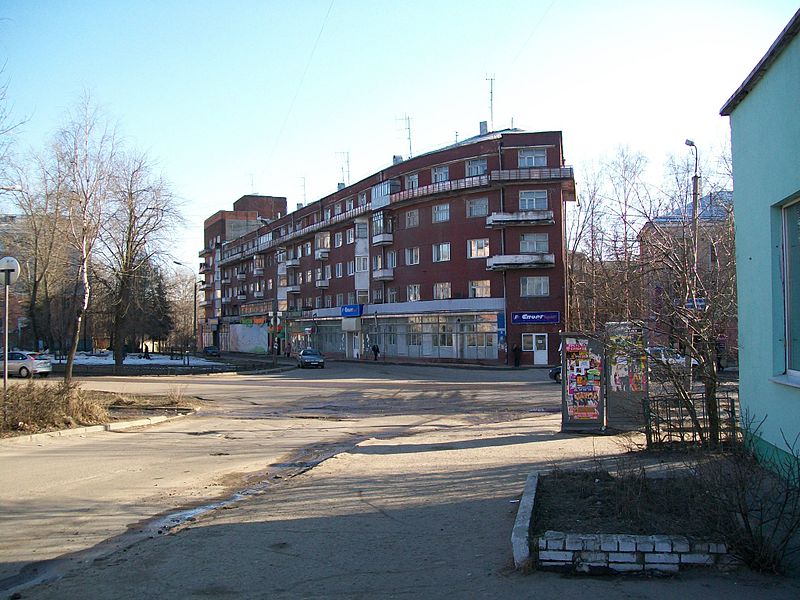 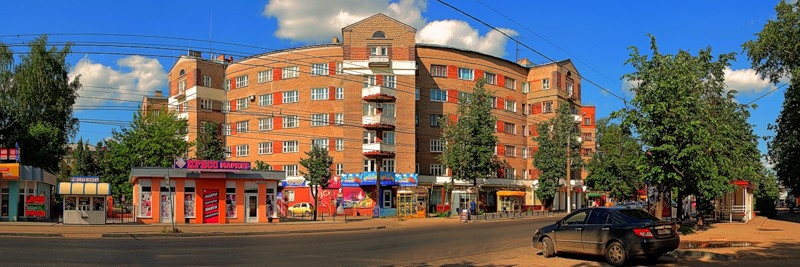 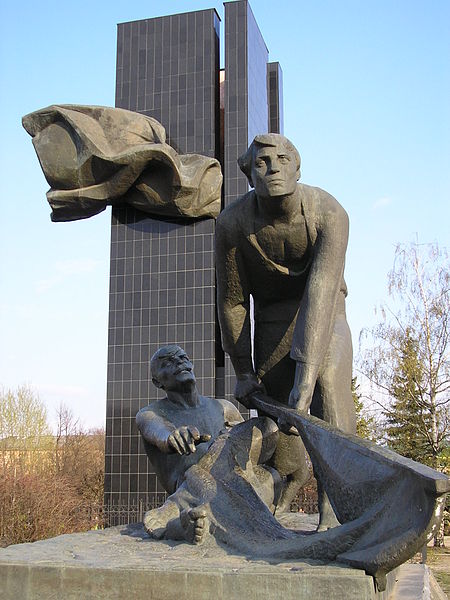 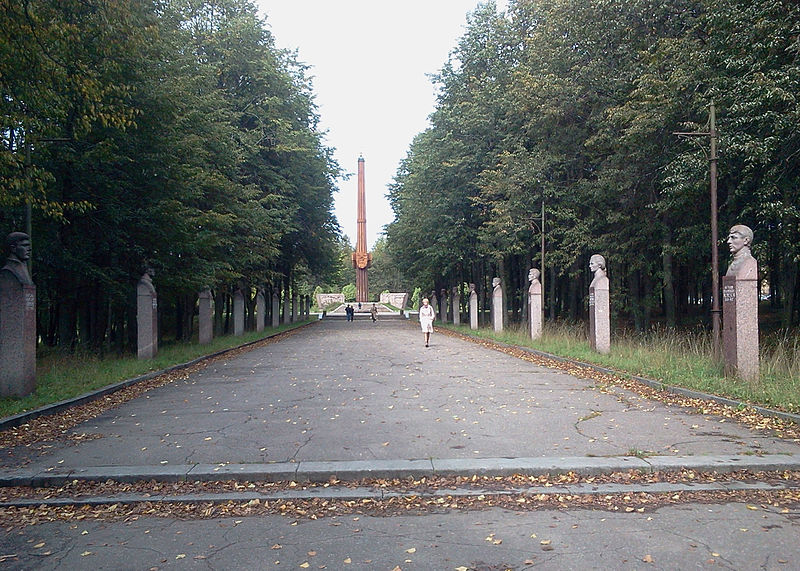 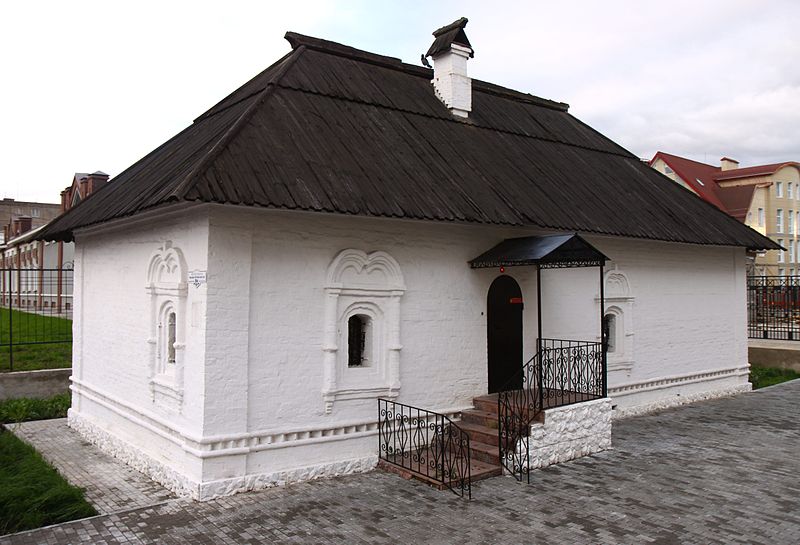 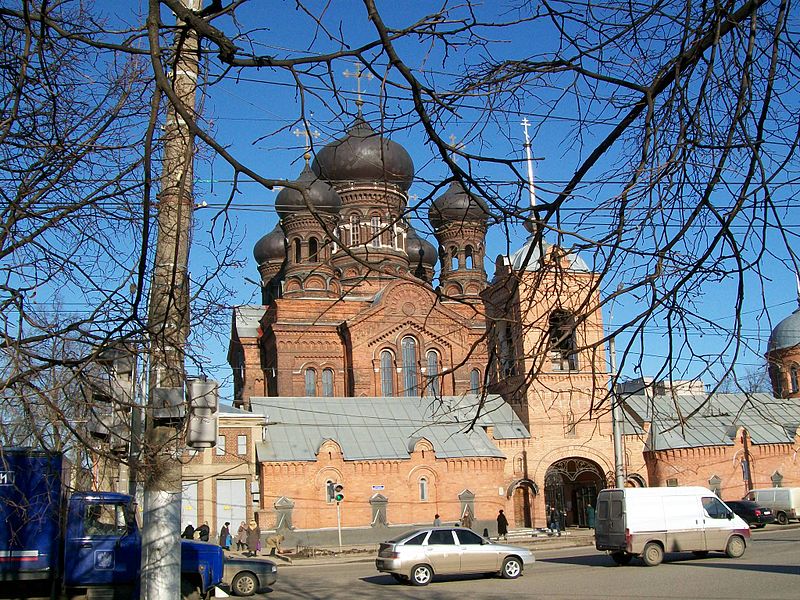 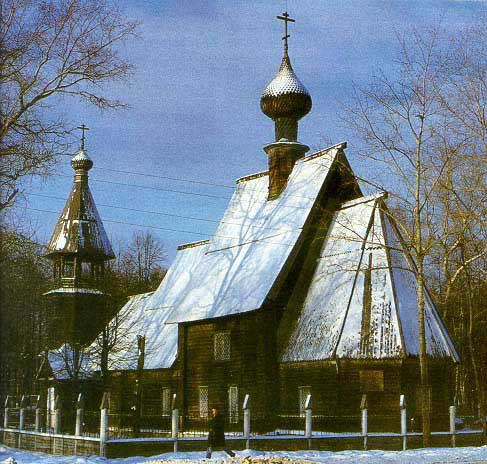 Города - побратимы
Ганновер (Германия)
 Казань (Россия)
 Лодзь (Польша)
 Плано (США, Техас)
 Пловдив (Болгария)
 графство Стаффордшир (Великобритания)
 Хмельницкий (Украина)
 Фергана (Узбекистан)